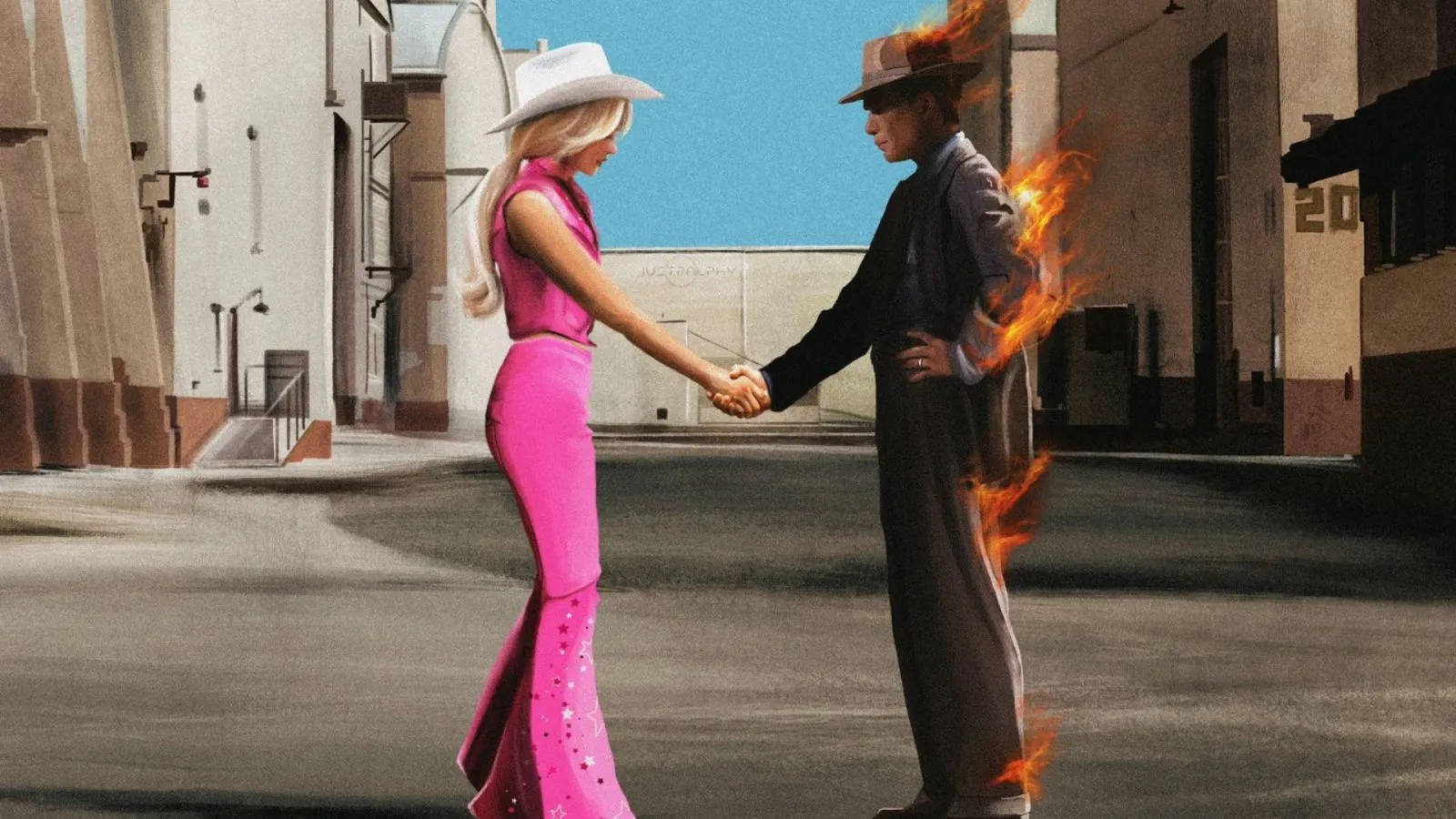 Differences Slideshow
L.I: We are FOCUSING on differences by comparing the perspectives of the Crown and iwi.
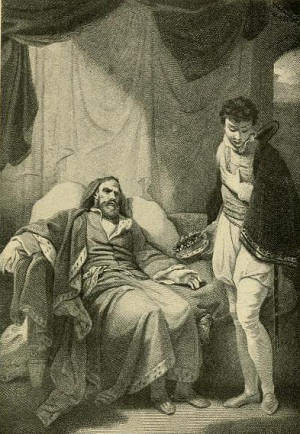 Honouring Treaties
Watch the following video about what if USA honoured their native treaties?
Differences in how Maori and Pakeha viewed the treaty
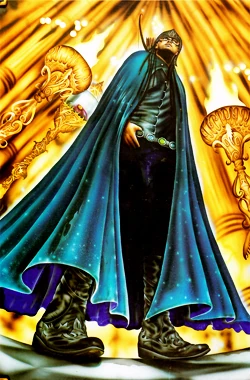 Task 1
Write the table of the differences in how Maori and Pakeha viewed the treaty but order those reasons from the most important to the least important. Then write about which people you think had more important reasons for viewing the treaty.
There were mix-ups in understanding what the treaty said because:
Two different cultures and two different languages meant two different ideas about what the treaty said.
Henry Williams’ translation of the treaty into Maori wasn’t the best.
There seems to have been only one Maori version but at least five different English versions being taken around NZ for signing. The Maori version does not match accurately any of the English versions.
Not all Maori chiefs signed the treaty.
No Pakeha from NZ signed it.
Examples of a mix-up in understanding:
In the First Article, the English version said the chiefs give sovereignty (highest authority) to the Crown - Queen Victoria. But Maori did not have a word that meant sovereignty. So Henry Williams used kawanatanga, which was a word the missionaries had made up. The closest translation of it is governorship. Henry could have used either mana (standing or authority) or rangatiratanga (power to rule and make laws) instead of kawanatanga. They are both better translations of sovereignty. But if he had used either of those words, probably no chief would have signed. They would not have agreed to give up their mana or rangatiratanga.
In the Third Article the Crown promised Maori royal protection and full citizenship. Pakeha thought this would bring British laws into NZ. Maori thought this would bring law and order among the British settlers.
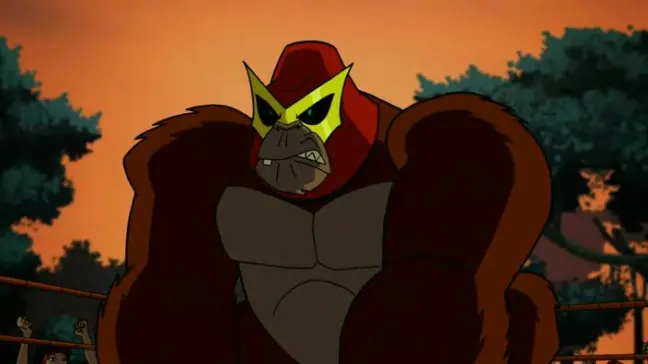 Task 2
Using slides 5 and 6 as examples write about when there has been mix-ups in understanding with you and other people. You can use the treaty you made near the beginning of the year too.
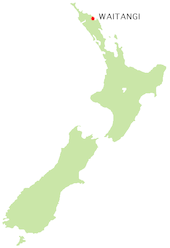 The map on slide 8 shows the places of the main treaty signings. Your job is to label them. (The first one is done for you).

Draw your own copy of the map on slide 8 into your global studies books.
Write the names of the following places (where the treaty was signed on the right place (approximately) on the map:














Give three facts about where the treaty was signed. For example: Most signings took place on the coast.
2. The treaty signing is an example of the ways in which past events influenced relationships between groups involved in those events.

Why is it called a ‘past event?’
Which two groups signed the treaty?
Which group was the indigenous or native group of NZ?
Which group was from another country?
Was the treaty a written on an oral (word of mouth) treaty?
Was the treaty written in English, or in Maori, or in both languages?
Did the treaty mean the same to both groups?